ДОМАШНИЕ ЖИВОТНЫЕ
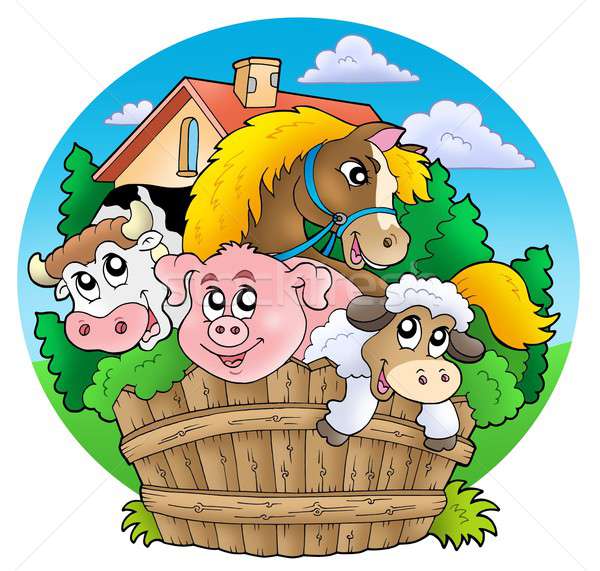 Выполнила: Азарова Н.А.
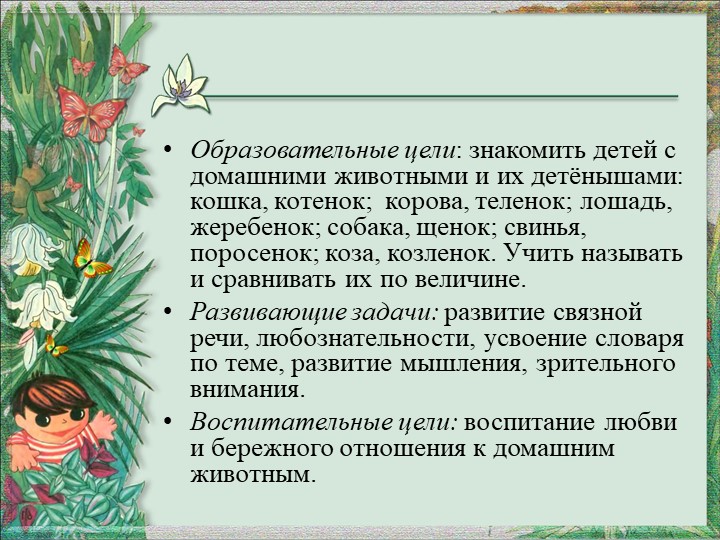 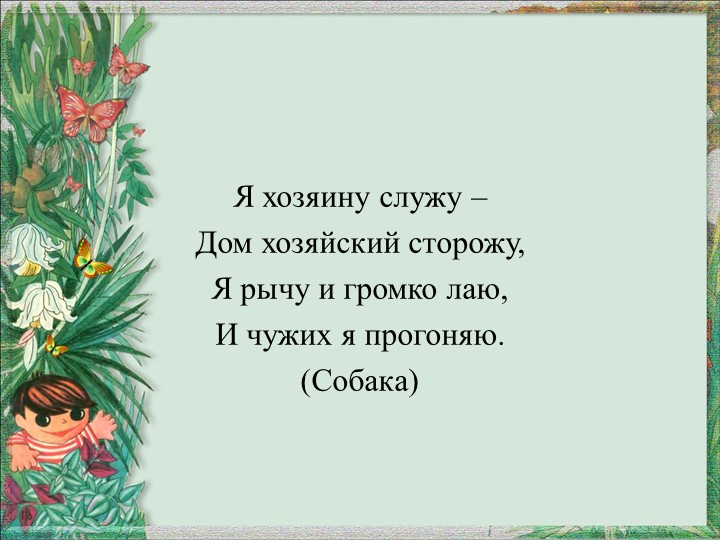 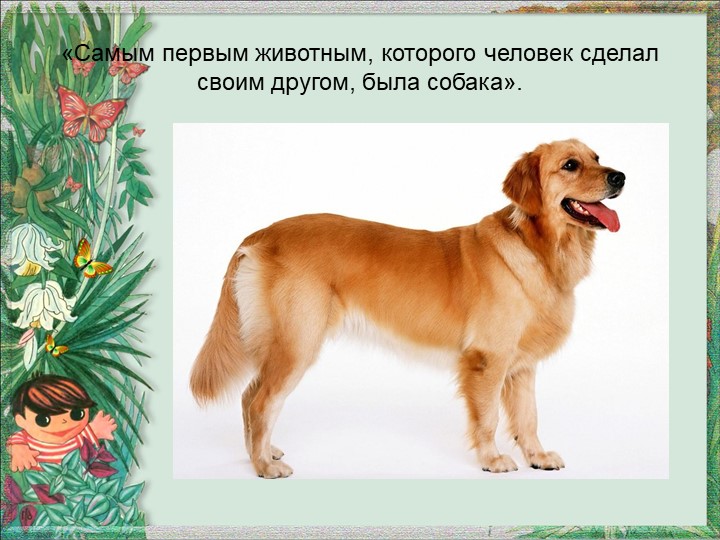 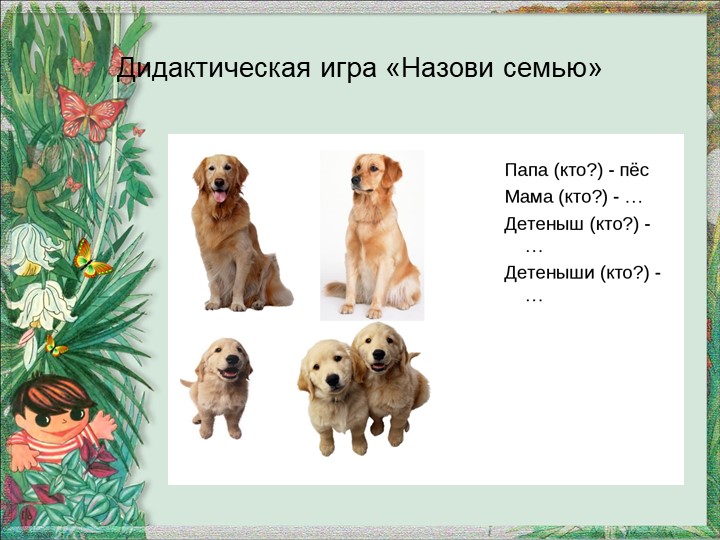 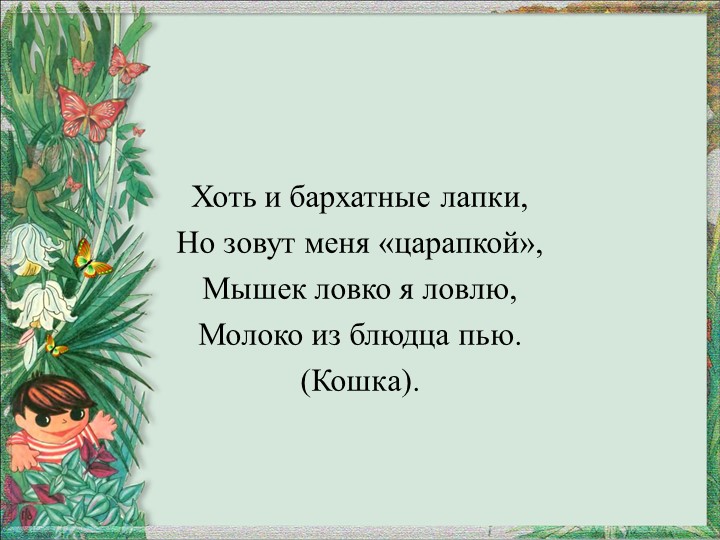 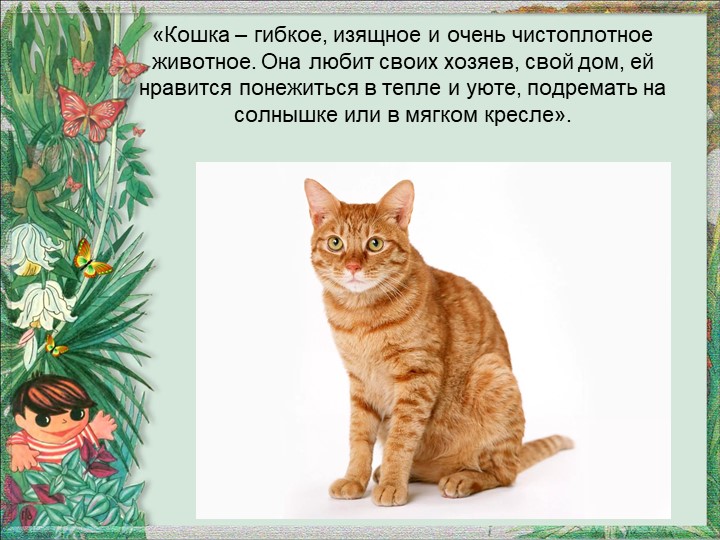 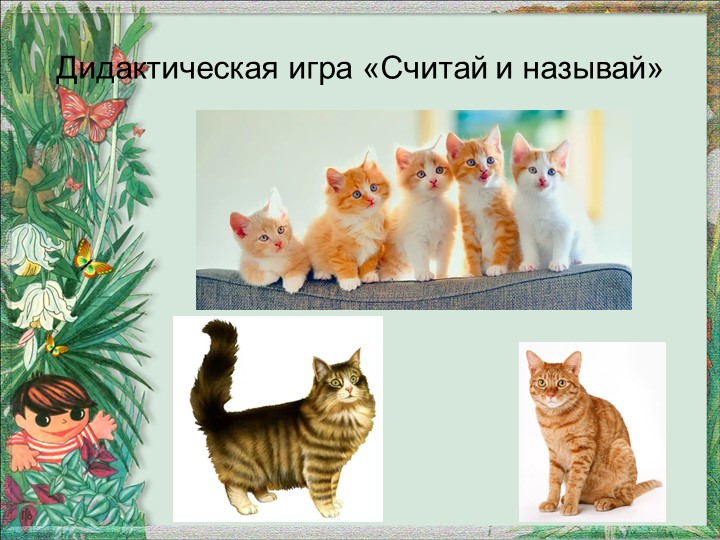 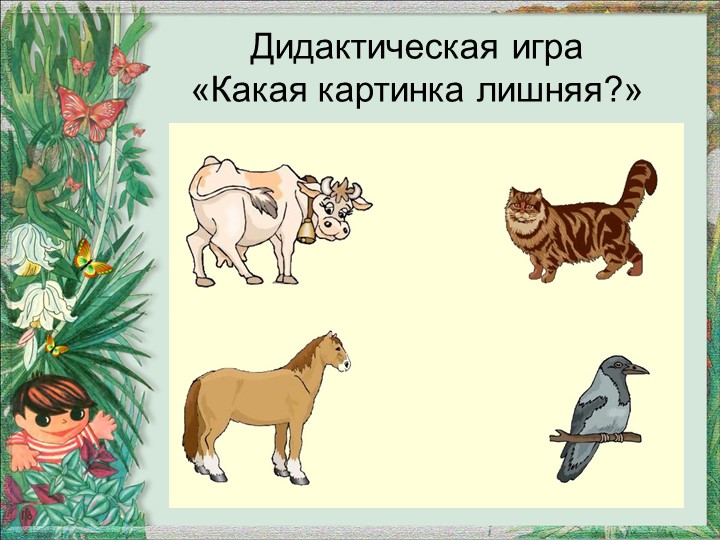 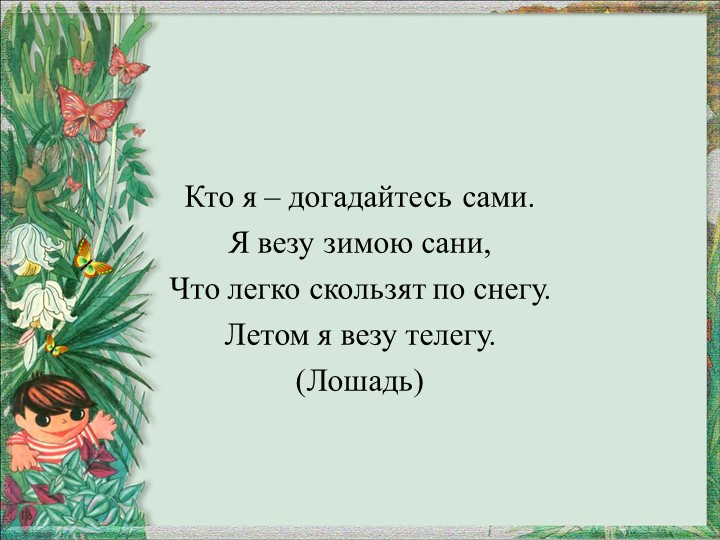 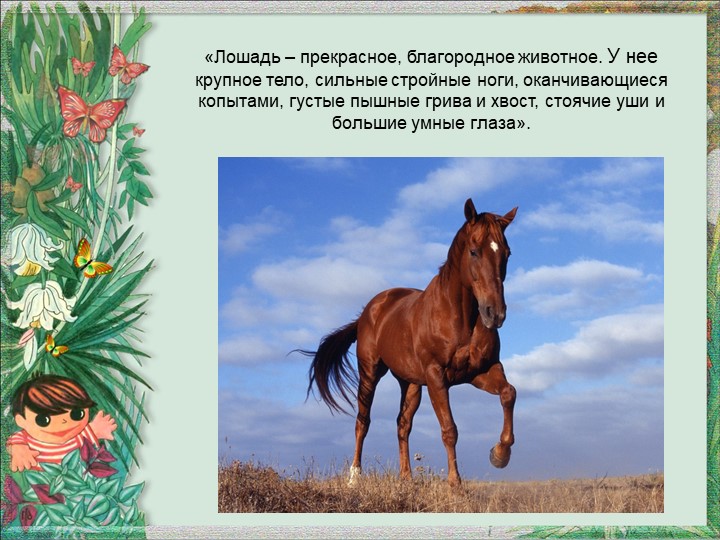 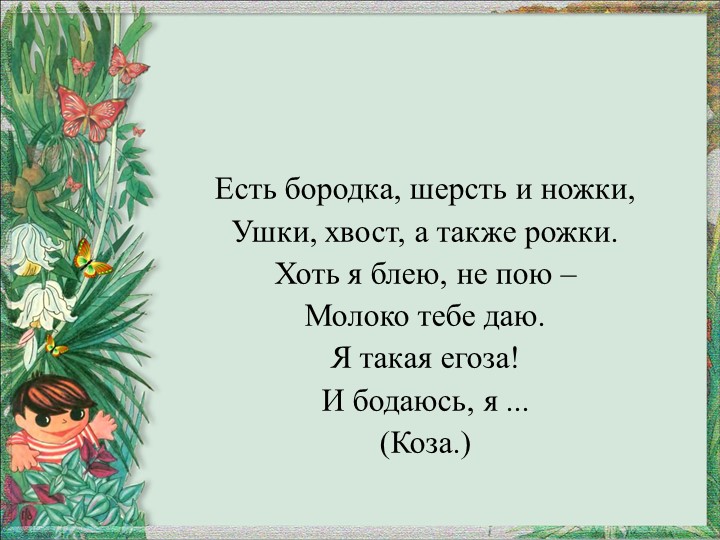 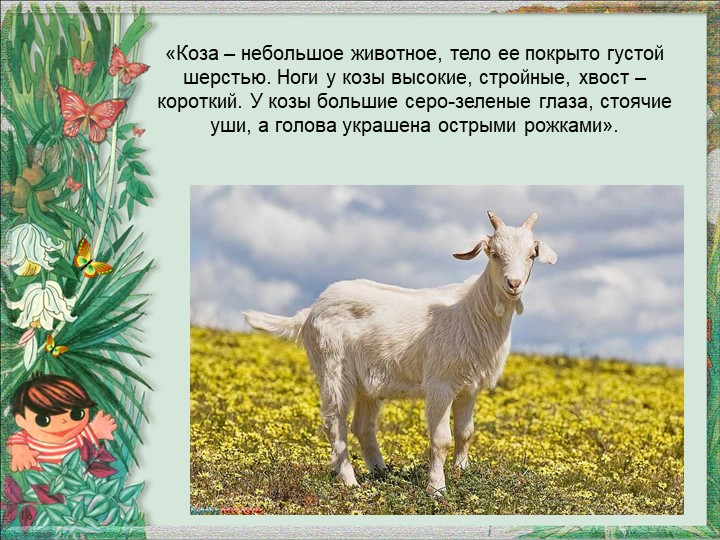 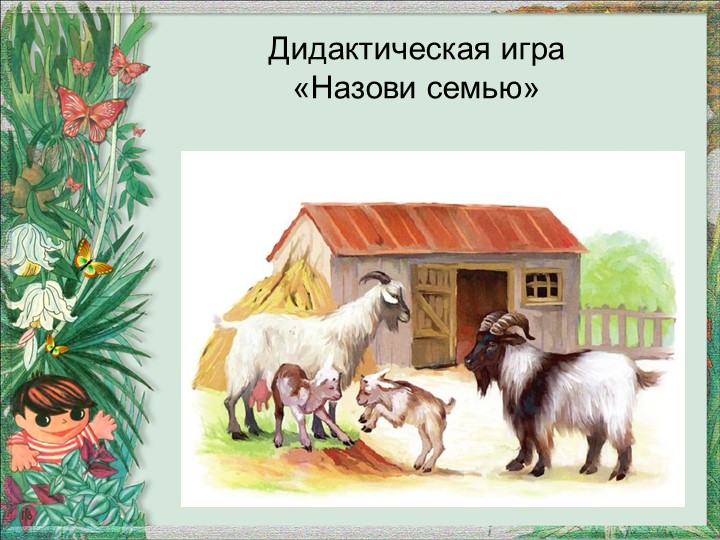 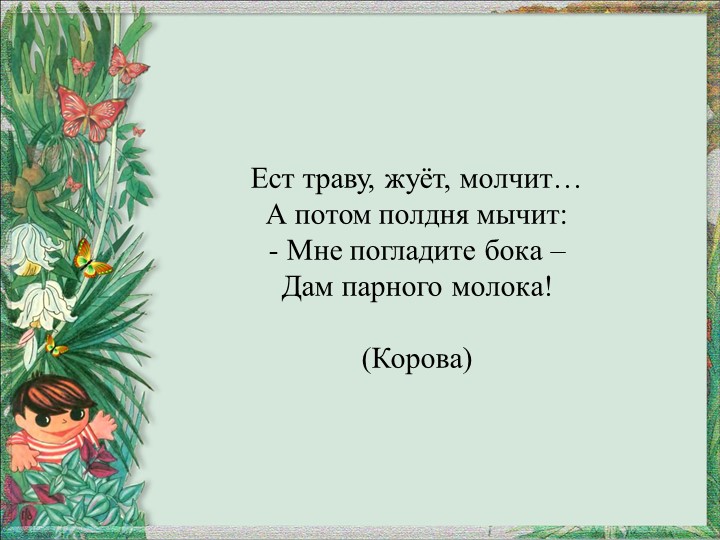 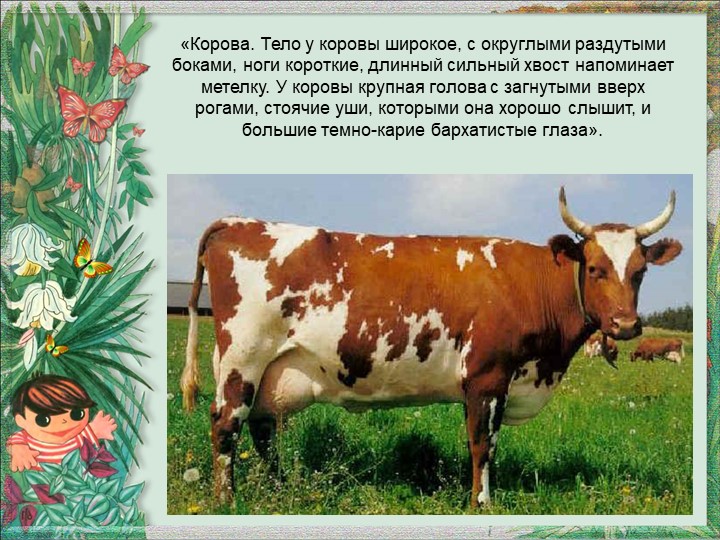 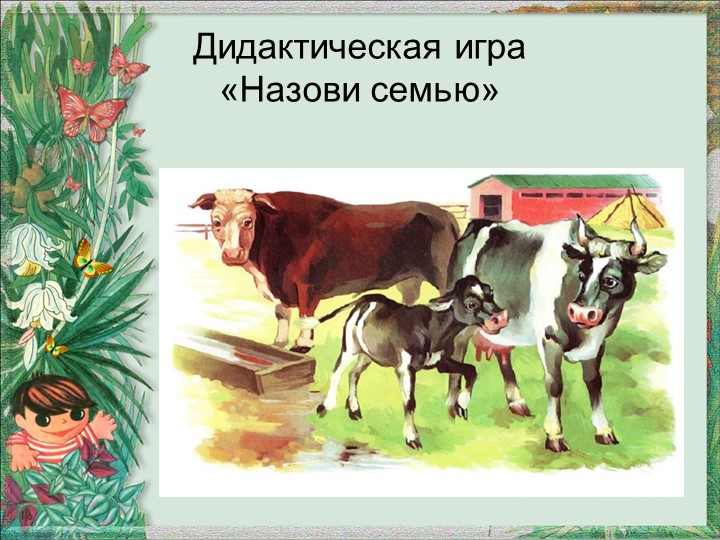 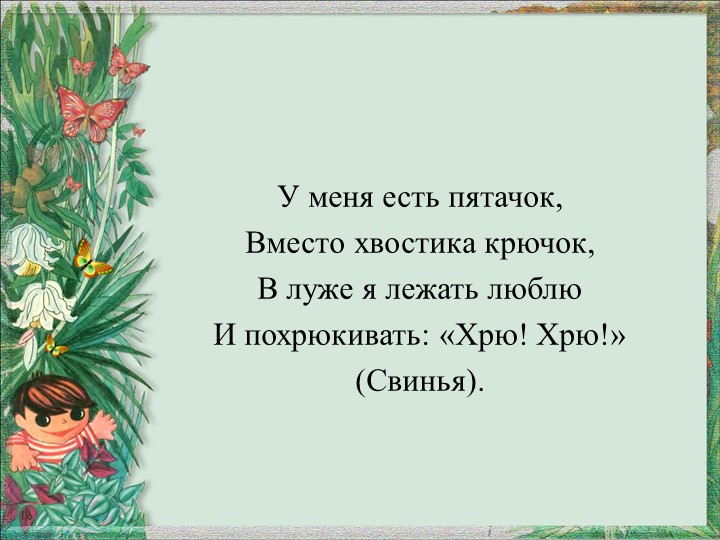 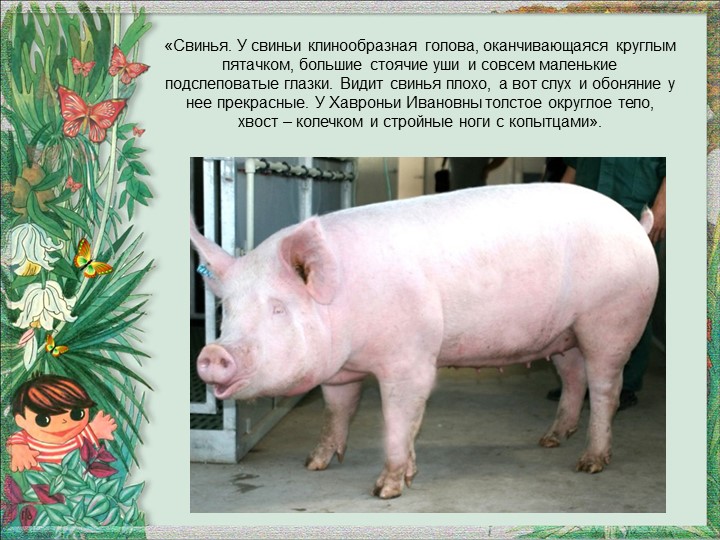 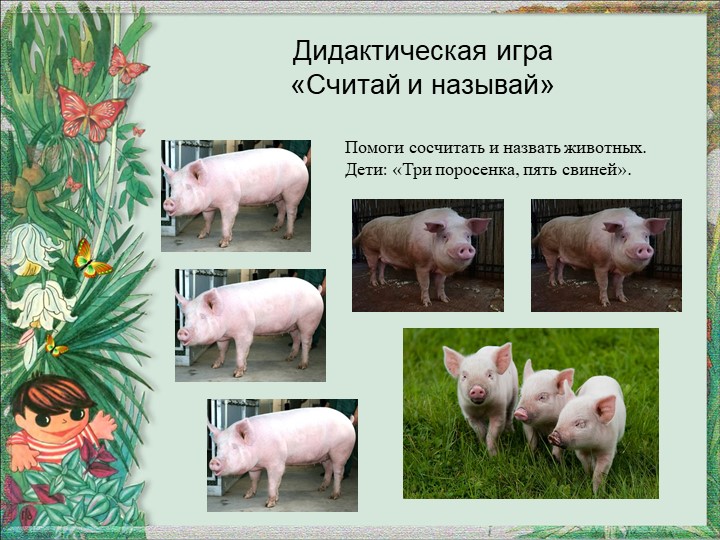 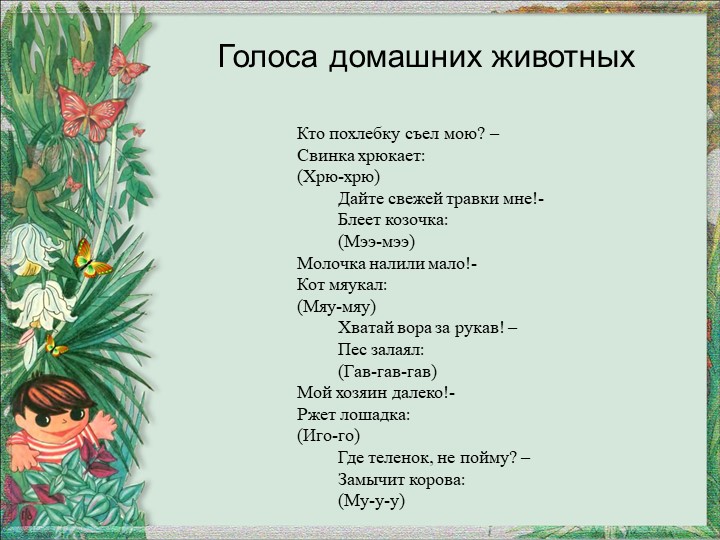